Lecture Slides for
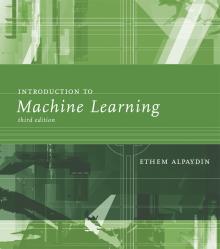 INTRODUCTION TO Machine Learning3rd Edition
ETHEM ALPAYDIN
© The MIT Press, 2014

alpaydin@boun.edu.tr
http://www.cmpe.boun.edu.tr/~ethem/i2ml3e
CHAPTER 19: design and analysis of machine learning experiments
Introduction
3
Questions:
Assessment of the expected error of a learning algorithm: Is the error rate of 1-NN less than 2%?
Comparing the expected errors of two algorithms: Is k-NN more accurate than MLP ?
Training/validation/test sets
Resampling methods: K-fold cross-validation
Algorithm Preference
4
Criteria (Application-dependent):
Misclassification error, or risk (loss functions)
Training time/space complexity
Testing time/space complexity
Interpretability
Easy programmability
Cost-sensitive learning
Factors and Response
5
Response function based on output to be maximized
Depends on controllable factors
Uncontrollable factors introduce randomness
Find the configuration of controllable factors that maximizes response and minimally affected by uncontrollable factors
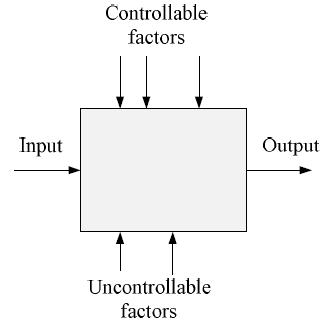 Strategies of Experimentation
6
How to search the factor space?
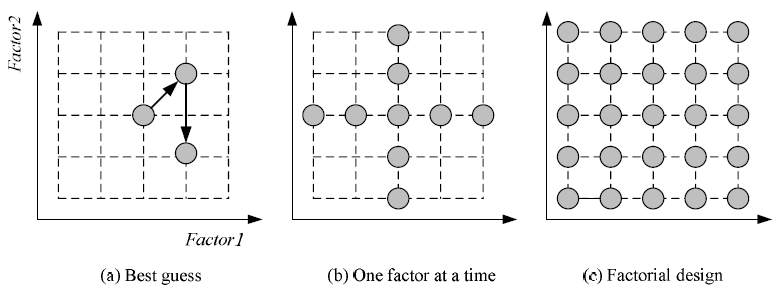 Response surface design for approximating  and maximizing 
the response function in terms of the controllable factors
Guidelines for ML experiments
7
Aim of the study
Selection of the response variable
Choice of factors and levels
Choice of experimental design
Performing the experiment
Statistical Analysis of the Data
Conclusions and Recommendations
Resampling and K-Fold Cross-Validation
8
The need for multiple training/validation sets
	{Xi,Vi}i: Training/validation sets of fold i
K-fold cross-validation: Divide X into k, Xi,i=1,...,K






Ti share K-2 parts
5×2 Cross-Validation
9
5 times 2 fold cross-validation (Dietterich, 1998)
Bootstrapping
10
Draw instances from a dataset with replacement
Prob that we do not pick an instance after N draws


	
	that is, only 36.8% is new!
Performance Measures
11
Error rate 	= # of errors / # of instances = (FN+FP) / N
Recall 	= # of found positives / # of positives 
			= TP / (TP+FN) = sensitivity = hit rate
Precision 	= # of found positives / # of found
			= TP / (TP+FP)
Specificity 	= TN / (TN+FP)
False alarm rate = FP / (FP+TN) = 1 - Specificity
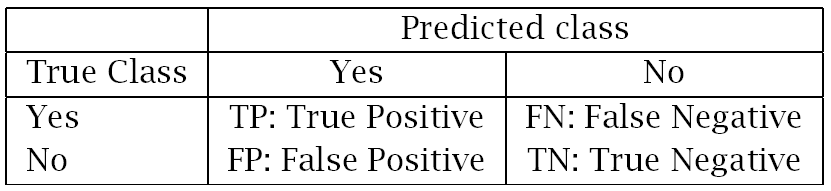 ROC Curve
12
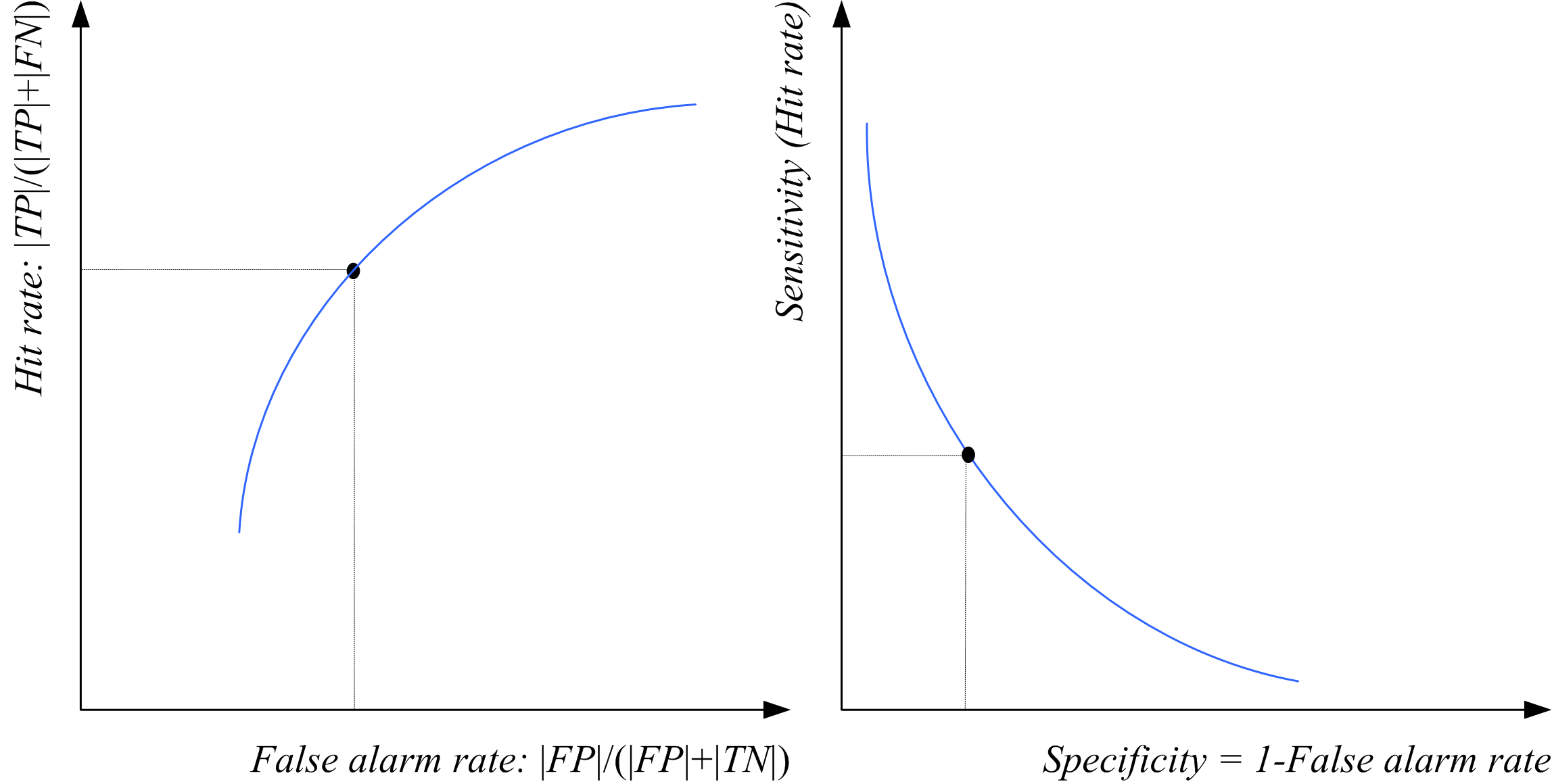 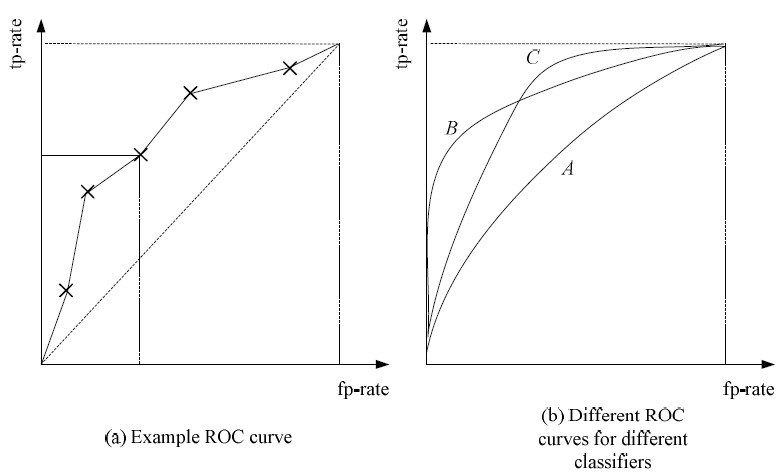 13
Precision and Recall
14
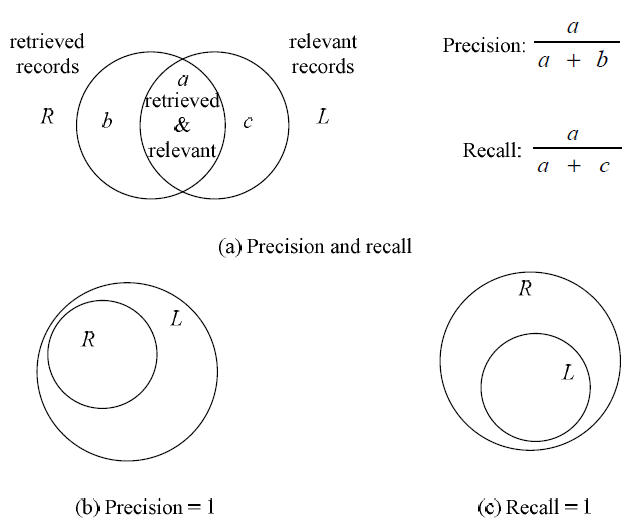 Interval Estimation
15
X = { xt }t where xt ~ N ( μ, σ2)
m ~ N ( μ, σ2/N)
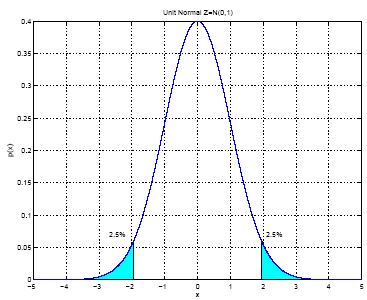 100(1- α) percent
confidence interval
100(1- α) percent one-sided
confidence interval
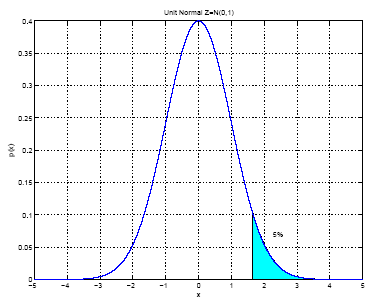 When σ2 is not known:
16
Hypothesis Testing
17
Reject a null hypothesis if not supported by the sample with enough confidence
	X = { xt }t where xt ~ N ( μ, σ2)
		H0: μ = μ0 vs. H1: μ ≠ μ0 
	Accept H0 with level of significance α if μ0 is in the 
		100(1- α) confidence interval


	Two-sided test
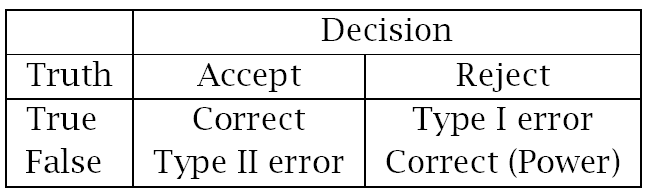 One-sided test: H0: μ ≤  μ0 vs. H1: μ > μ0 
	Accept if

Variance unknown: Use t, instead of z 
	Accept H0: μ = μ0 if
18
Assessing Error: H0:p ≤ p0 vs. H1:p > p0
19
Single training/validation set: Binomial Test
	If error prob is p0, prob that there are e errors or less in N validation trials is
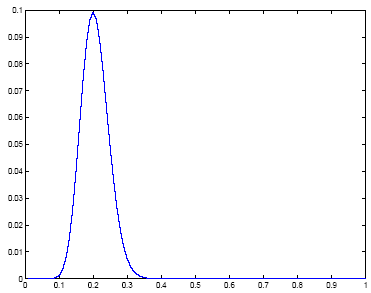 Accept if this prob is less than 1- α
N=100, e=20
1- α
Normal Approximation to the Binomial
20
Number of errors X is approx N with mean Np0 and var Np0(1-p0)
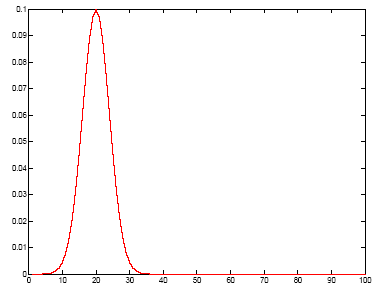 Accept if this prob for X = e is 
less than z1-α
1- α
Paired t Test
21
Multiple training/validation sets
xti = 1 if instance t misclassified on fold i
Error rate of fold i:

With m and s2 average and var of pi , we accept p0 or less error if


	is less than tα,K-1
Comparing Classifiers: H0:μ0=μ1 vs. H1:μ0≠μ1
22
Single training/validation set: McNemar’s Test



Under H0, we expect e01= e10=(e01+ e10)/2
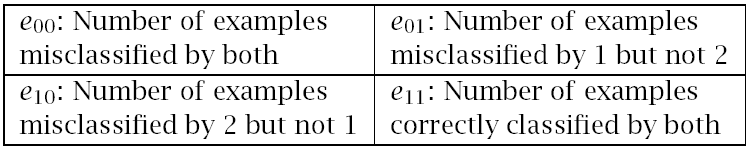 Accept if < X2α,1
K-Fold CV Paired t Test
23
Use K-fold cv to get K training/validation folds
pi1, pi2: Errors of classifiers 1 and 2 on fold i
	pi = pi1 – pi2 : Paired difference on fold i
The null hypothesis is whether pi has mean 0
5×2 cv Paired t Test
24
Use 5×2 cv to get 2 folds of 5 tra/val replications (Dietterich, 1998) 
pi(j) :  difference btw errors of 1 and 2 on fold j=1, 2 of replication i=1,...,5
Two-sided test: Accept H0: μ0 =  μ1 if in (-tα/2,5,tα/2,5)
One-sided test:  Accept H0: μ0  ≤ μ1 if < tα,5
5×2 cv Paired F Test
25
Two-sided test: Accept H0: μ0 =  μ1 if < Fα,10,5
Comparing L>2 Algorithms: Analysis of Variance (Anova)
26
Errors of L algorithms on K folds

We construct two estimators to σ2 . 
	One is valid if H0 is true, the other is always valid.
	We reject H0  if the two estimators disagree.
27
28
ANOVA table
29
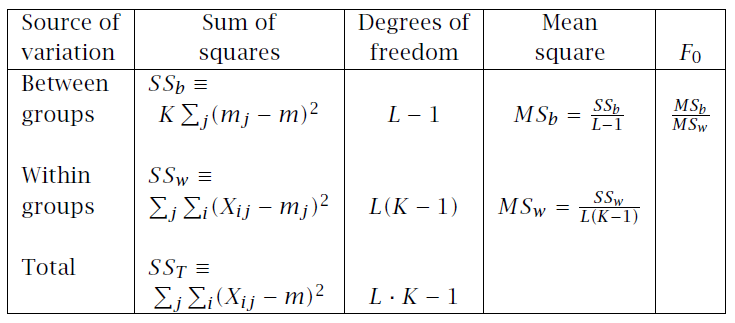 If ANOVA rejects, we do pairwise posthoc tests
Comparison over Multiple Datasets
30
Comparing two algorithms: 
	Sign test: Count how many times A beats B over N datasets, and check if this could have been by chance if A and B did have the same error rate
Comparing multiple algorithms
	Kruskal-Wallis test: Calculate the average rank of all algorithms on N datasets, and check if these could have been by chance if they all had equal error
	If KW rejects, we do pairwise posthoc tests to find which ones have significant rank difference
Multivariate Tests
31
Instead of testing using a single performance measure, e.g., error, use multiple measures for better discrimination, e.g., [fp-rate,fn-rate]
Compare p-dimensional distributions
Parametric case: Assume p-variate Gaussians
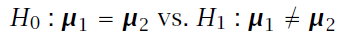 Multivariate Pairwise Comparison
32
Paired differences:


Hotelling’s multivariate T2 test 

For p=1, reduces to paired t test
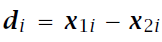 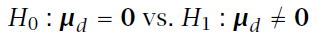 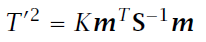 Multivariate ANOVA
33
Comparsion of L>2 algorithms
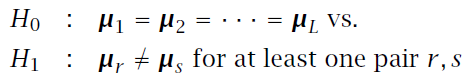 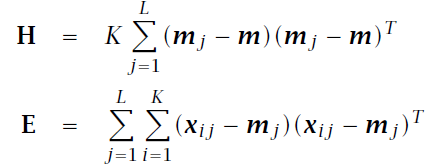 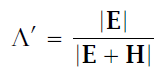 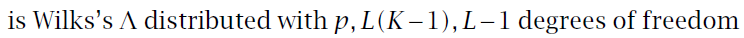